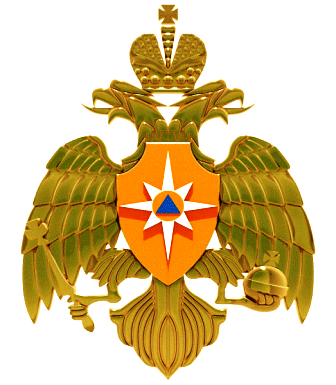 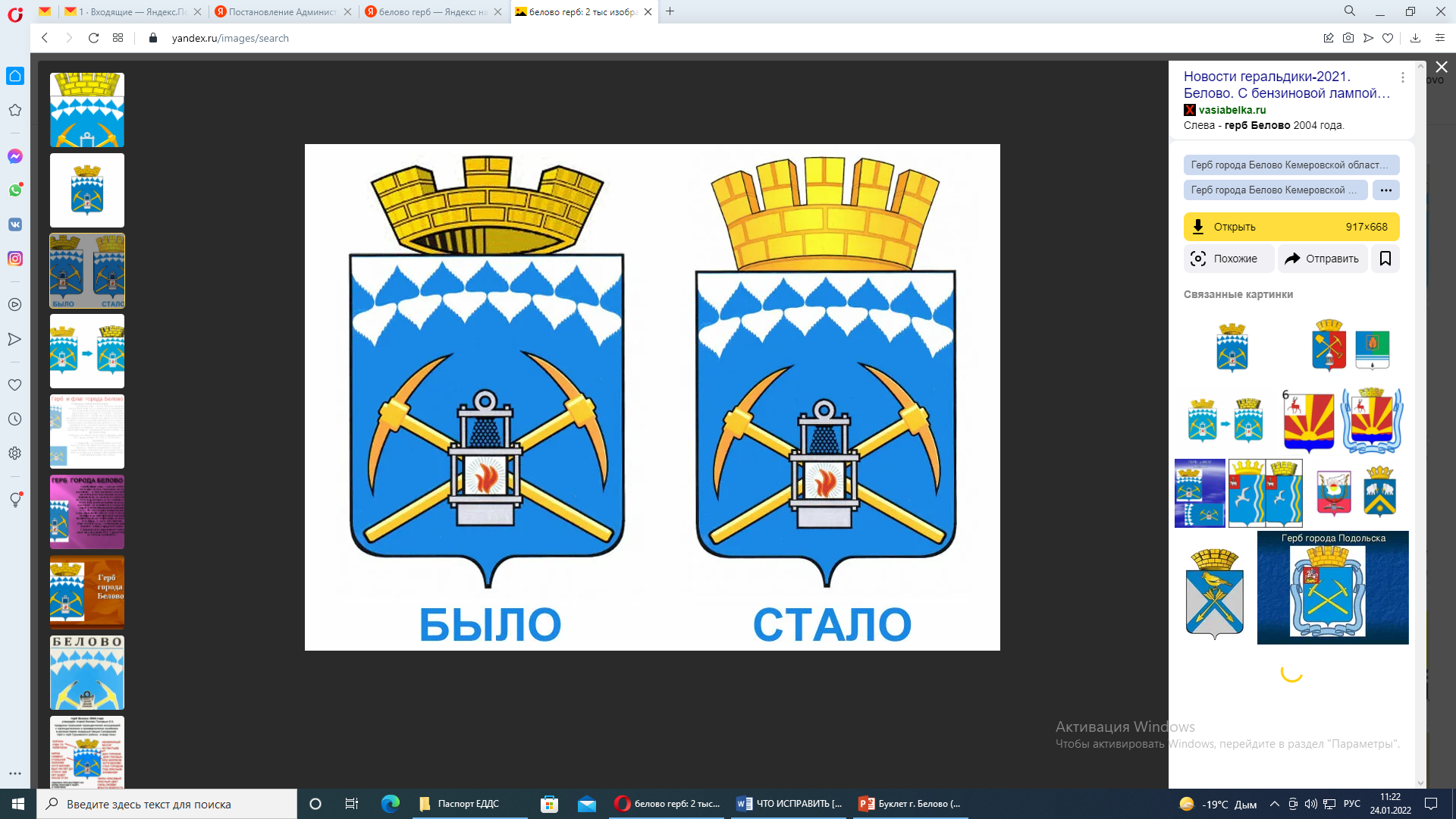 ПАСПОРТ
Единой дежурно-диспетчерской службы
 Беловского городского округа
 Кемеровской области – Кузбасса
РУКОВОДСТВО МУНИЦИПАЛЬНОГО ОБРАЗОВАНИЯ И ЕДДС
Глава Администрации Беловского городского округа
председатель КЧС и ОПБ Беловского городского округа
Курносов Алексей Викторович 
тел: 8 (384) 52- 2-81-37
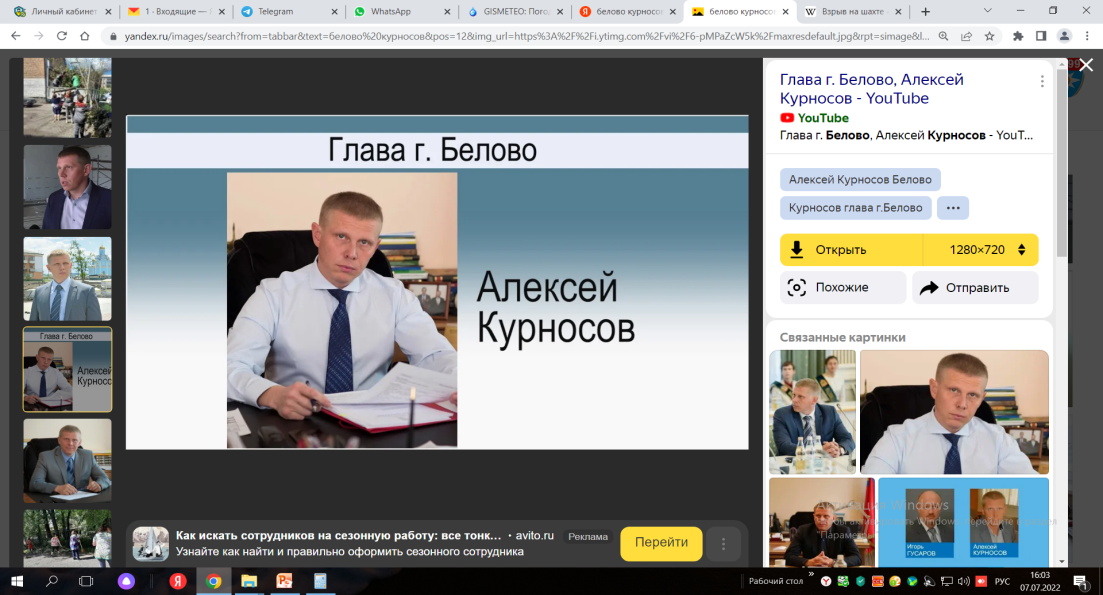 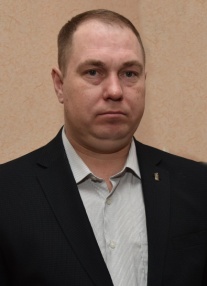 Начальник МКУ «Управление по делам гражданской  обороны и чрезвычайным ситуациям города Белово» 
Гречиха Алексей Владимирович
 тел: 8 (384) 52-4-62-80
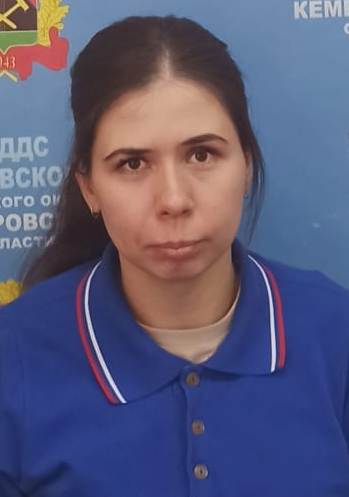 Начальник ЕДДС г. Белово
Мельничук Ксения Сергеевна
 тел: 8 (384) 52-2-99-34
2
ГУ МЧС по КО
МКУ  УГОЧС
Г.Белово
КЧС и ПБ
КРАТКАЯ  ХАРАКТЕРИСТИКА БЕЛОВСКОГО ГОРОДСКОГО ОКРУГА
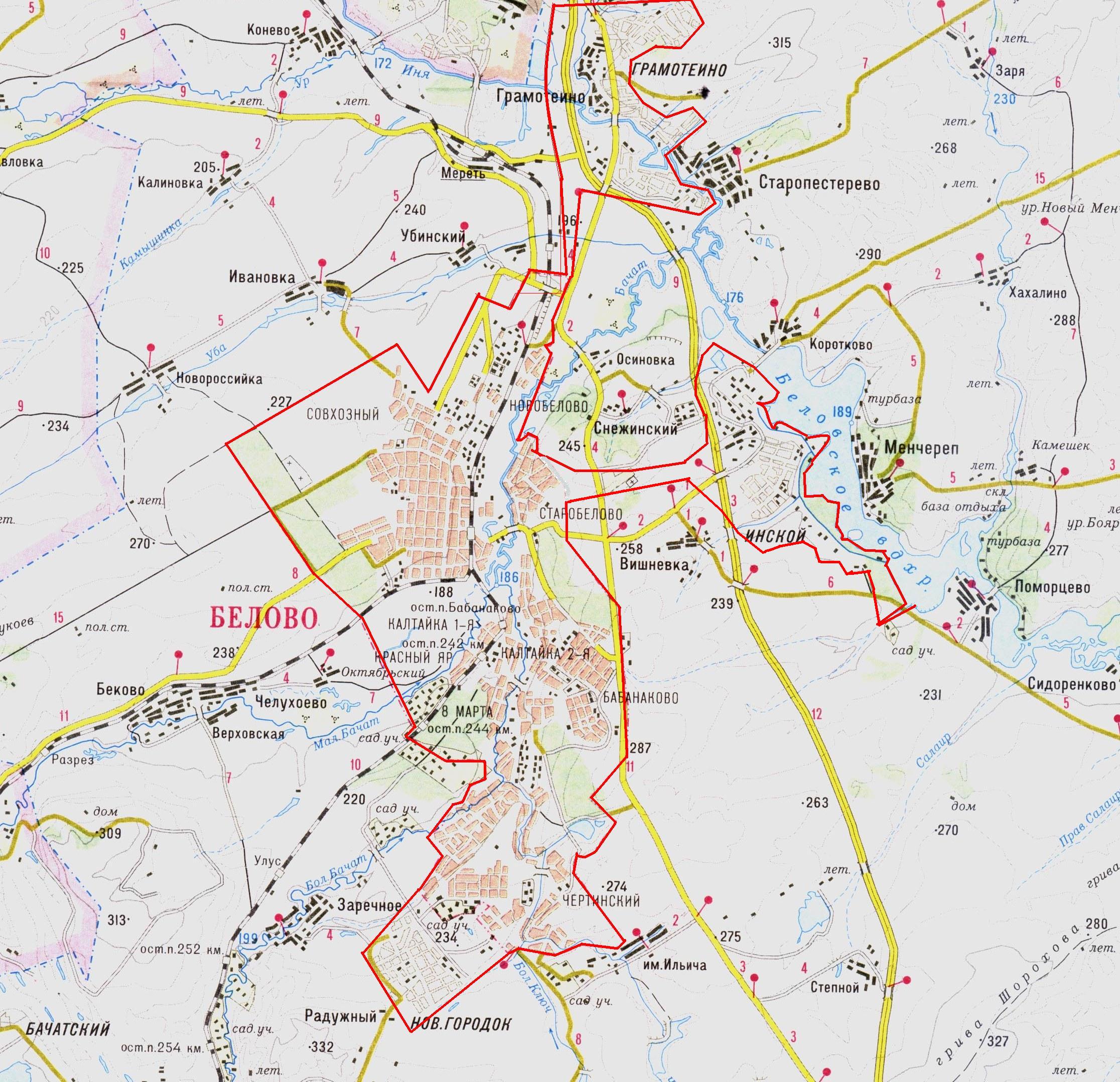 Потенциально опасные объекты: химически опасных – 0;
взрывопожароопасных – 6
Социально значимые объекты/в том числе с круглосуточным пребыванием людей: 
 общеобразовательные школы – 25;
 высшие учебные заведения – 4;
 детские сады – 25;
 учреждения здравоохранения – 11/1,
из них:
муниципальных – 11 (11 больниц на 1855 коек);
областного подчинения: 0(0 больниц на 0 коек);
прочих – 0/0 (госпиталь МВО, ж.д. больница, МСЧ УВД).
 театры – 0;
 музеи – 1;
 кинотеатры – 1;
 библиотеки – 6;
объекты религиозного культа (храмы, монастыри) – 12 (православные христианские)
Город Белово входит в состав Кемеровской области – Кузбасса Сибирского Федерального округа. Расположен в центральной части Беловского муниципального округа, в 132 км. от областного центра Белово находится в центральной части Кемеровской области – Кузбасса между областным центром Кемерово и «южной столицей» — городом Новокузнецком. Ближайшие соседи — города Полысаево, Ленинск-Кузнецкий, Гурьевск и Киселевск. Расстояние до Кемерово — 132 км, до Новокузнецка — 111 км.
Город расположен в Кузнецкой котловине, на реке Бачат. Ландшафт округа равнинный, слабо холмистый, характерный для Кузнецкой лесостепи. Имеет чётко выраженный высокий уровень антропогенной трансформации территории в результате интенсивной угледобычи и практически сплошной распаханности земель, пригодных для сельскохозяйственного использования. История Белово начинается с 1726 года, когда появилась первая заимка беглого крестьянина Фёдора Белова. В 1851 году началась разработка угольных месторождений недалеко от деревни Белово, когда была открыта Бачатская копь. Это была первая шахта в Кузбассе, однако долгое время Белово было захолустной деревенькой, пока в 1921 году не открылась железнодорожная ветка Кольчугино-Белово-Усяты. 4 декабря 1938 года Белову присвоен статус города. С развитием угольных предприятий город активно строился, возрастало его население. 
На территории города функционируют 1688 предприятий и учреждений
Город является крупным железнодорожным узлом, через который проходят железнодорожные магистрали в северном, южном, восточном и западном направлениях.
3
Система оповещения
АРМ 1
Зона отдыха
Обеденная зона
РАЗМЕЩЕНИЕ ЕДДС БЕЛОВСКОГО ГОРОДСКОГО ОКРУГА
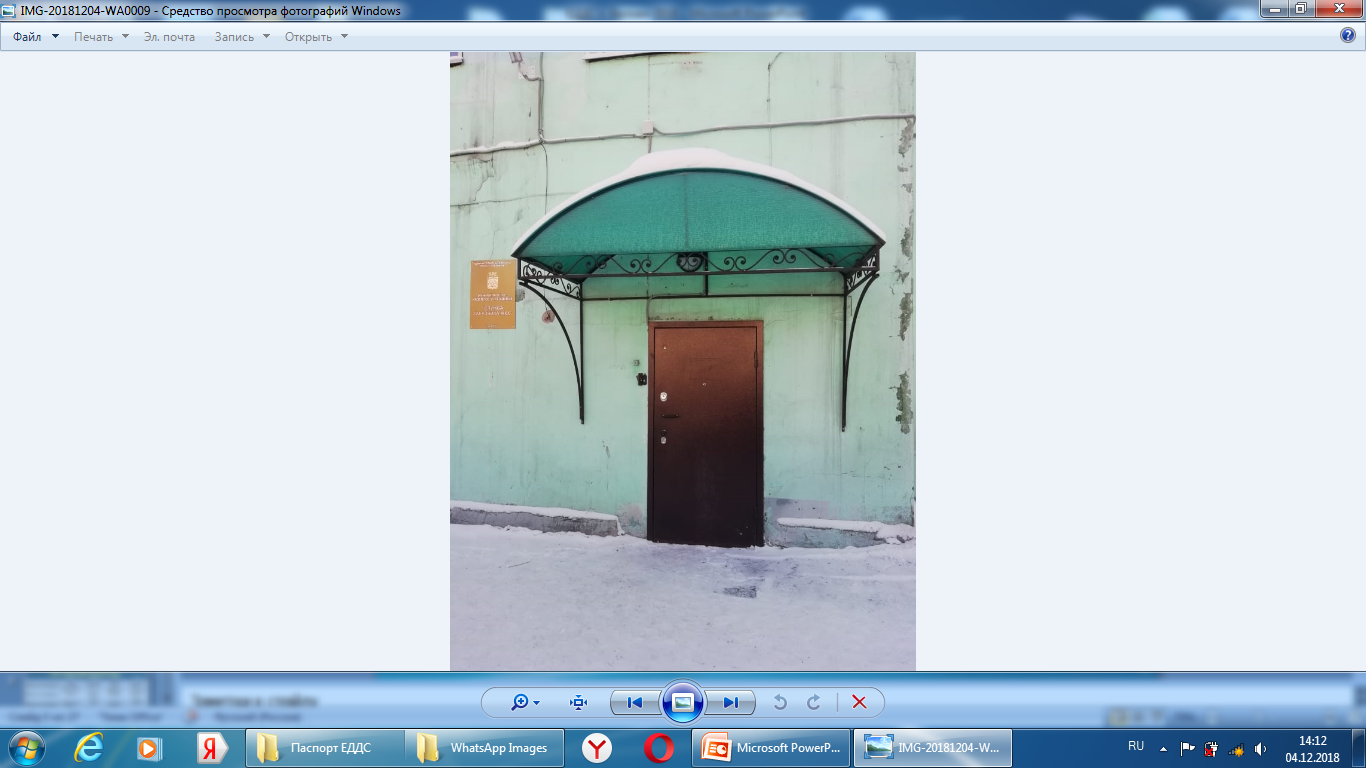 Адрес: 
Российская Федерация, 652600 Кемеровская область – Кузбасс, г. Белово, 
ул. Чкалова, 16 а,
тел. 8 (384) 52-2-16-32, факс 8 (384) 52-2-99-34
Видео-стена
АРМ 2
АРМ 3
АРМ 7
ЕДДС Беловского городского округа размещена в отдельном здании на базе МКУ УГОЧС г. Белово

Общая площадь – 52 кв. м.
Площадь зала ОДС – 36 кв. м.
АРМ 4
АРМ 5
АРМ 6
Баннер
4
ЧИСЛЕННОСТЬ ДИСПЕТЧЕРСКОГО СОСТАВА ЕДДС БЕЛОВСКОГО ГОРОДСКОГО ОКРУГА
5
ТЕХНИЧЕСКОЕ ОСНАЩЕНИЕ И ПРОГРАММНОЕ ОБЕСПЕЧЕНИЕ ЕДДС  БЕЛОВСКОГО  ГОРОДСКОГО ОКРУГА
6
ПОТЕНЦИАЛЬНО ОПАСНЫЕ ОБЪЕКТЫ
ООО «Шахта Чертинская-коксовая»
ООО «Шахта «Листвяжная» ОФ
Бачатский угольный разрез
ООО «Шахта «Листвяжная»
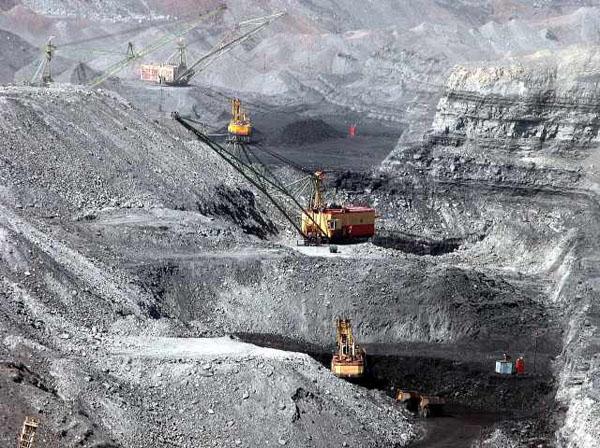 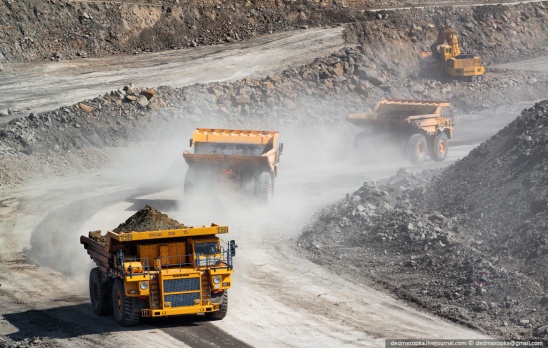 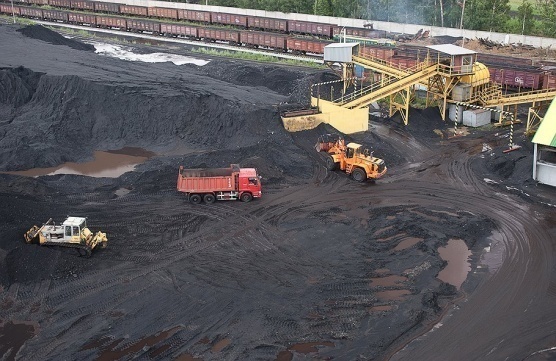 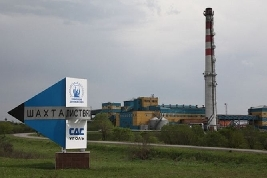 652642  г. Белово, 
Мкр.Листвяжный,1
652617 г. Белово, 
Пгт.Грамотеино
652642  пгт.Бачатский
652616  мкр.Чертинский
ООО «Шахта Грамотеинская»
ООО «ММК-УГОЛЬ»
Беловская ГРЭС
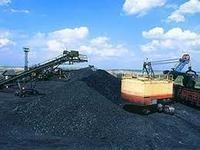 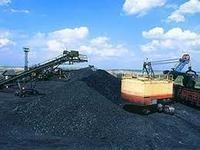 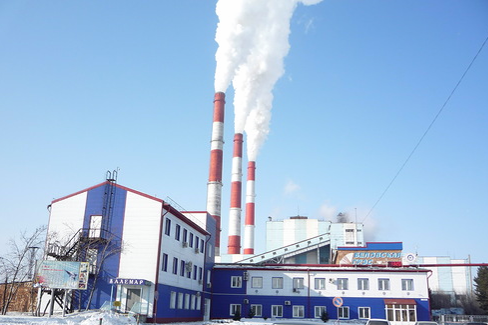 652617  г. Белово, Пгт.Грамотеино
652644 Пгт.Инской,
652616 мкр.Бабанаково
7
СВЕДЕНИЯ О ЧРЕЗВЫЧАЙНЫХ СИТУАЦИЯХ, 
ПРОИЗОШЕДШИХ НА ТЕРРИТОРИИ 
БЕЛОВСКОГО ГОРОДСКОГО ОКРУГА 
ОКРУГА В ПЕРИОД 2017 - 2022 ГОДА
В период 2017-2022 года на территории Беловского городского округа произошло 0 чрезвычайных ситуаций: 
техногенные ЧС – 1; 
природные ЧС – 0; 
биолого-социальные ЧС – 0.
8
РАБОЧИЕ МЕСТА ПЕРСОНАЛА ДЕЖУРНОЙ СМЕНЫ
 ЕДДС БЕЛОВСКОГО ГОРОДСКОГО ОКРУГА
Зал  оперативного управления ЕДДС
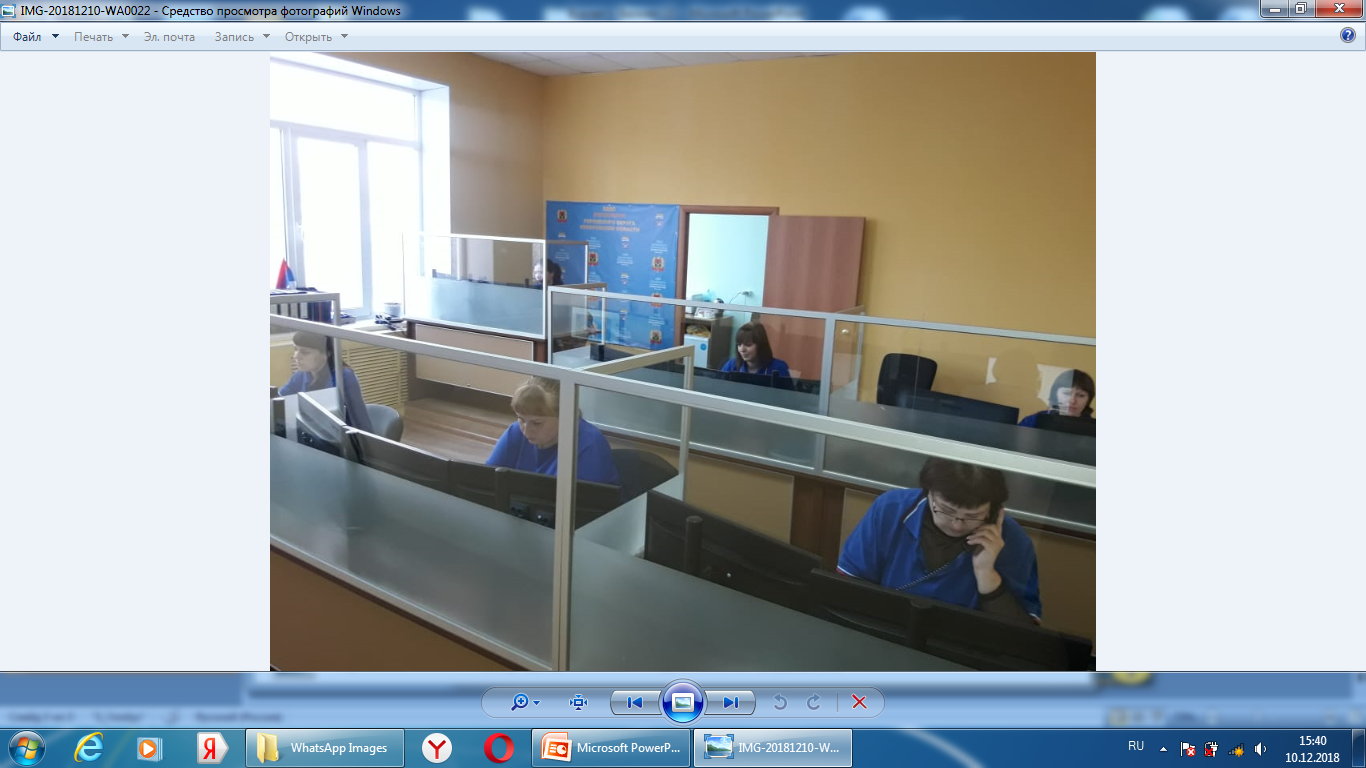 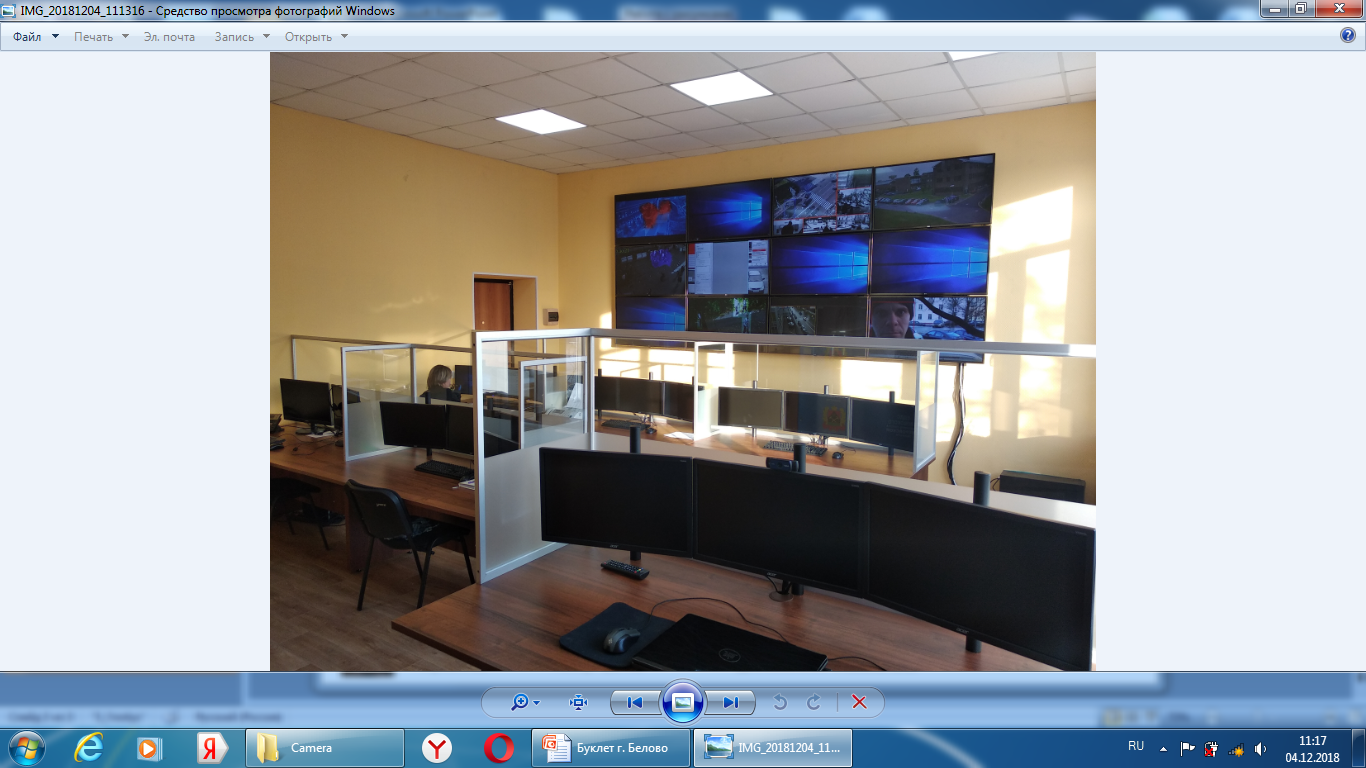 Ситуационный зал ЕДДС Беловского городского округа
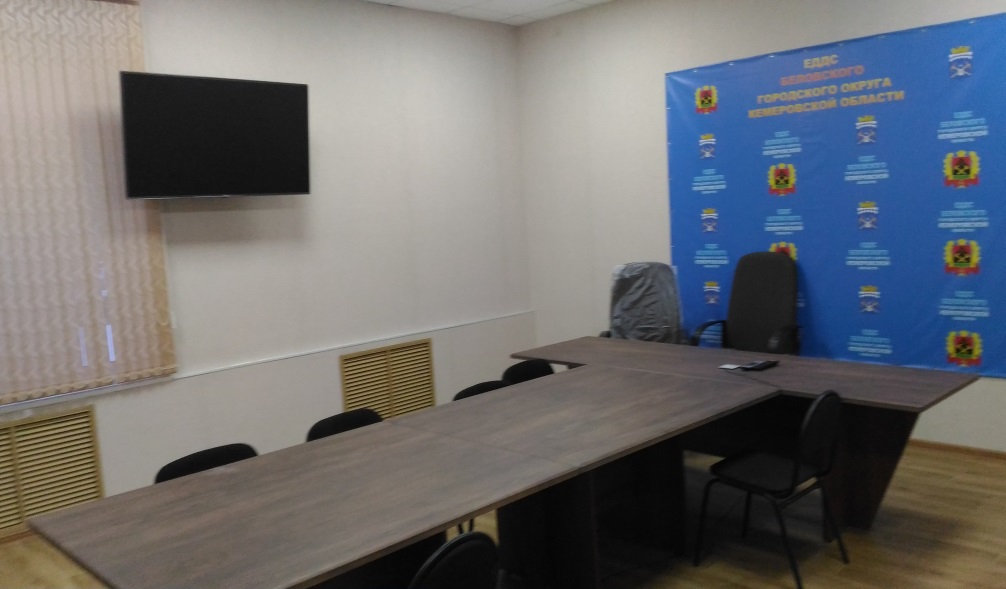 9